Aula 10-2Regressão de Poisson Espacial (SAR) e Regressão Espacialmente Ponderada (GWPR)
Regressão de Poisson Espacial (SAR)

Sem offset  - sem levar em conta, por exemplo, a população de base




(ver exemplo com o banco ‘Columbus’ e pacote ‘sppois’)

Com offset – levando em conta a população de base – interpretamos os betas exponenciados como variações na taxa – se usarmos os valores esperados (padronização indireta), interpretamos como  riscos relativos, razões de prevalência, etc
Regressão de Poisson Espacialmente Ponderada (GWPR)


Sem offset:




Com offset:
Rodar o modelo GWPR – usar o pacote ‘lctools’ do R – arquivo de Rebolledo et al 2018

Alguns comandos:

# rodando modelo de Poisson espacialmente ponderado

modpoisson2 <- glm(HTA ~ X.Viv_inad+X.Profesion+M.Dist_Dis+X.insc2+X_65., family=poisson, offset = log(HTA_esp_in))

# rodando GWPR

gwpr <- gw.glm(HTA ~ X.Viv_inad +X.insc2+ X.Profesion + M.Dist_Dis + X_65.+ offset(log(HTA_esp_in)), "poisson", pscv@data, 890, kernel = 'adaptive', coords.pol)
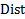 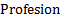 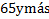 ALGUNS RESULTADOS
Cuadro 2. Resumen con los resultados de los modelos Poisson y GWPR, expresados como Radios de Prevalencia PR a partir de los exp (coeficiente)
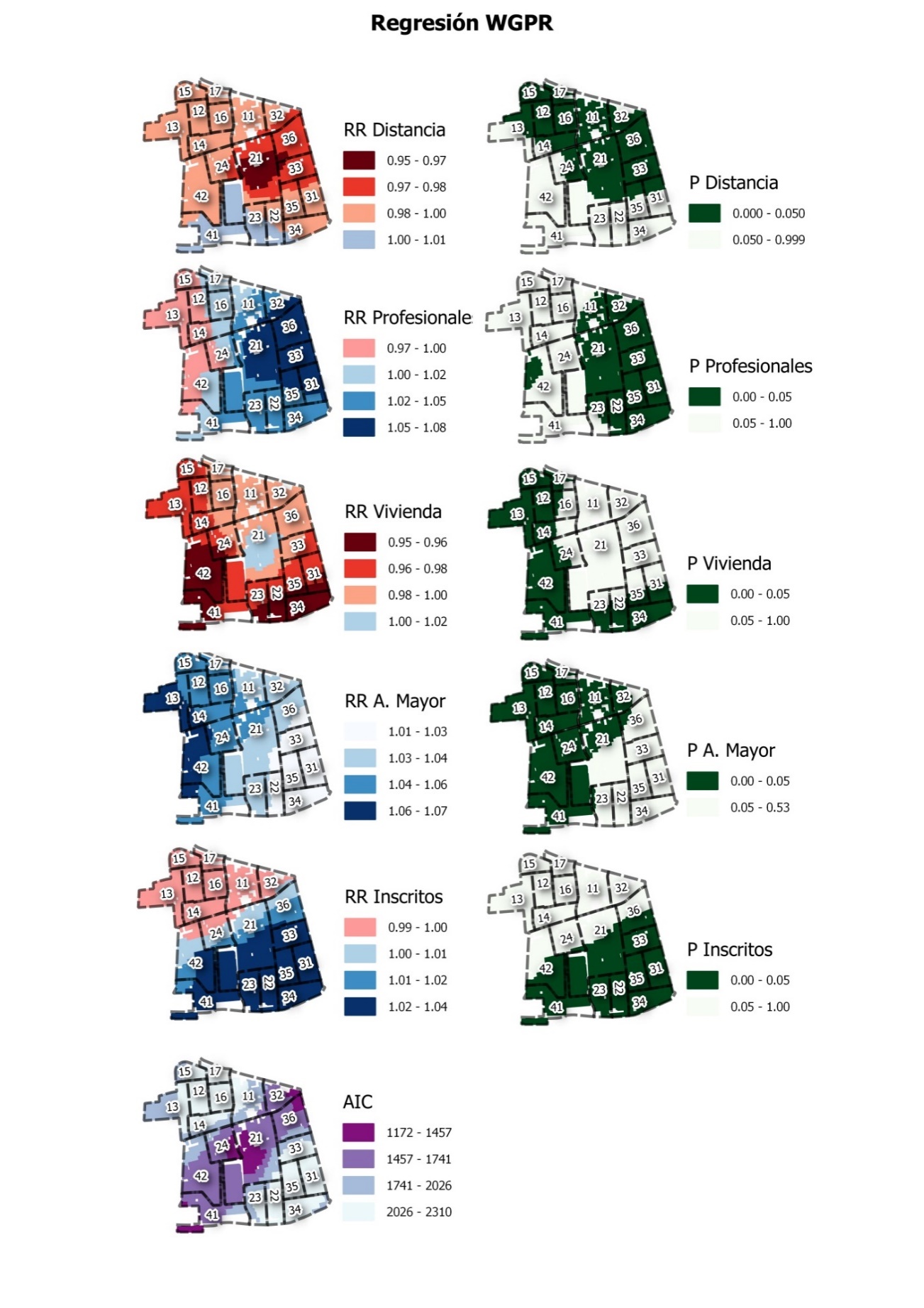 Figura 3. Distribución de los valores de los Radios de Prevalencia PR para la eficacia en la cobertura de HTA, obtenidos a partir de los exp (coeficiente) del modelo GWPR y sus respectivos valores p, junto a la distribución del indicador de bondad de ajuste aic.